Executive Summary
Hyperspectral Data Store and Access is an ESA GSTP project aiming to provide a cloud-native access to multidimensional data.
Formats trade-off resulted in the selection of Zarr format.
Implementation of Zarr-based Data Store prototype (OVH + AWS).
Converted PRISMA, Sentinel-2, ENVISAT, Copernicus products.
Proposed GeoZarr format supporting geospatial data and visuals.
Demonstrators including Jupyter Notebooks, OpenLayers, FedEO + STAC catalogue, advanced applications.
Results:
Outstanding performances based on independent portions (chunks) that are parallel-friendly, big-data friendly, and can be optimised (e.g. time).
Affordable and scalable object storage (store is cloud-agnostic).
Multidimensionality is an asset, facilitates time series/spectrum analysis.
Serverless : efficient and facilitate applications development with many libraries.
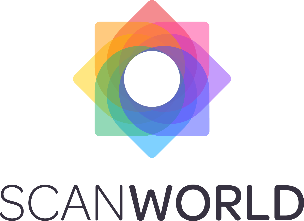 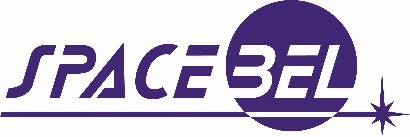 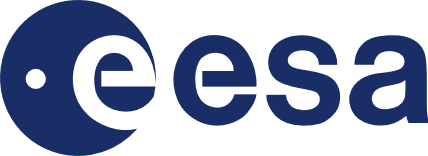 Data Storage and Format on Cloud
CEOS WGISS-53 

Christophe Noël (Spacebel)
23 March 2022
[Speaker Notes: This presentation describes the GSTP project for the European Space Agency achieved by ScanWorld and Spacebel.]
Outline
Project Context and Objectives
Introduction to Zarr Data Format
GeoZarr Demonstrator and Achievements
Demonstration Notebooks
OpenLayers GeoZarr Extension
Catalogue Integration
Advanced Applications
Project Outcomes
Data Storage and Format on Cloud
3
Project Context & Objective
Hyperspectral Data Store & Access
General Support Technology Programme


Cloud-Native Store for Hyperspectral Imagery
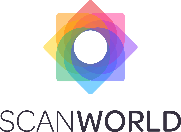 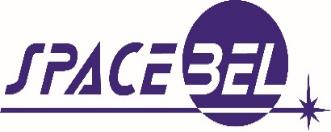 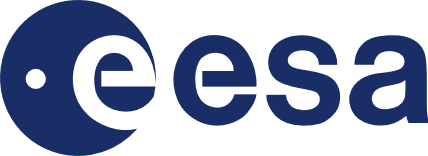 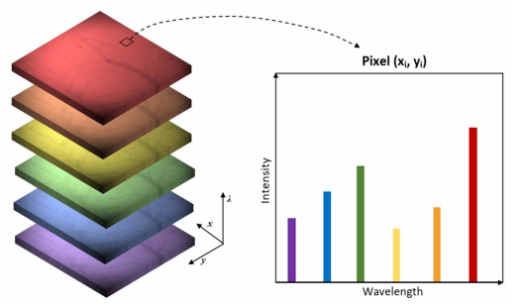 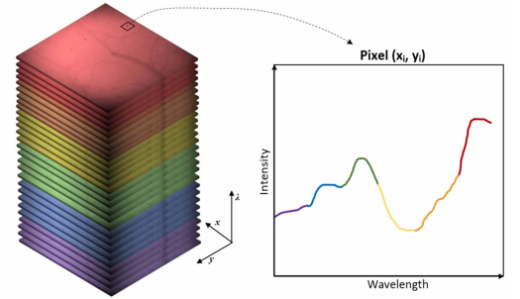 Data Storage and Format on Cloud
4
Cloud-Native Format Trade-Off
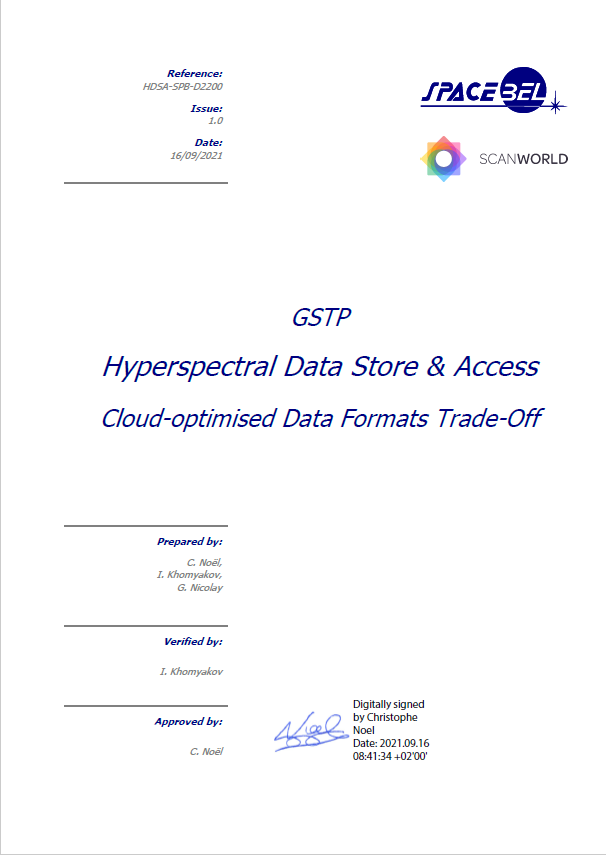 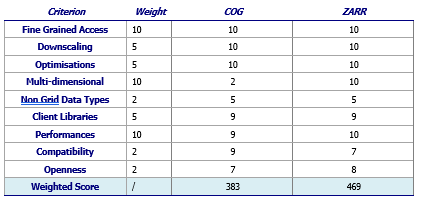 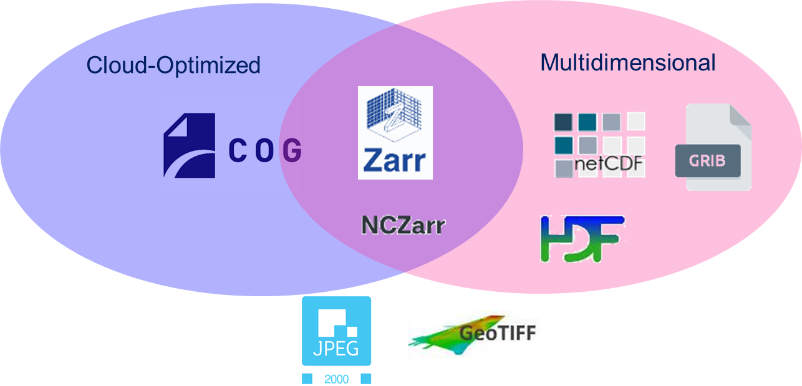 Selected Zarr: cloud-optimised and n-D array
Data Storage and Format on Cloud
5
Assets of Zarr
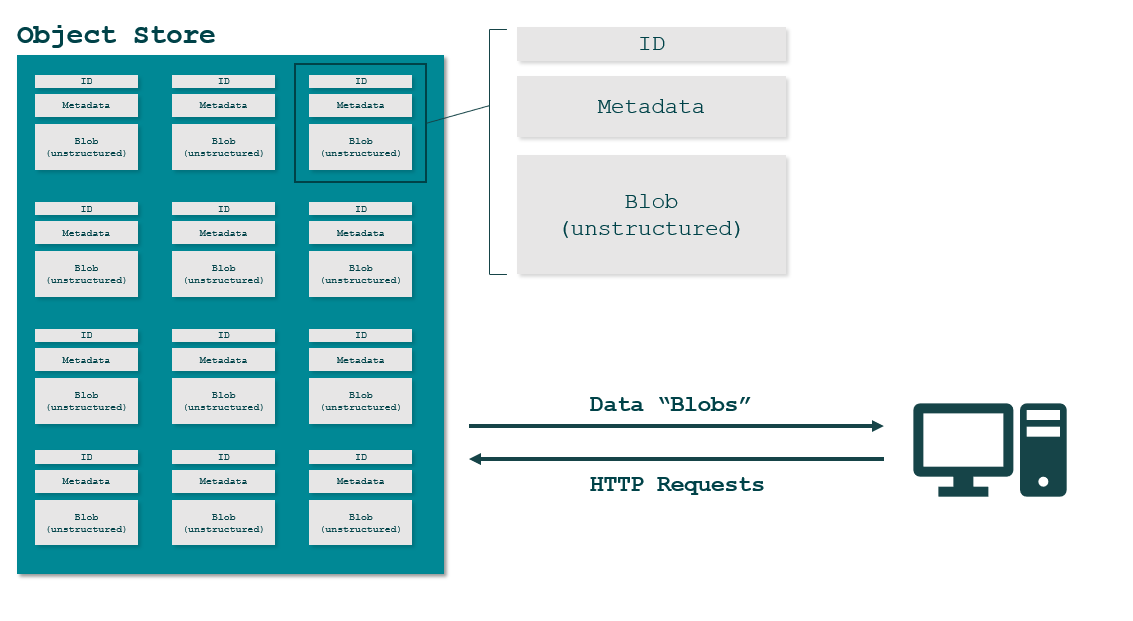 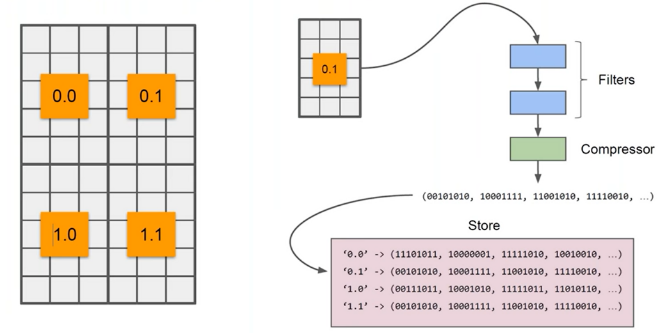 Chunks: independent portions (parallel processing)
S3: affordable, scalable, cloud-agnostic
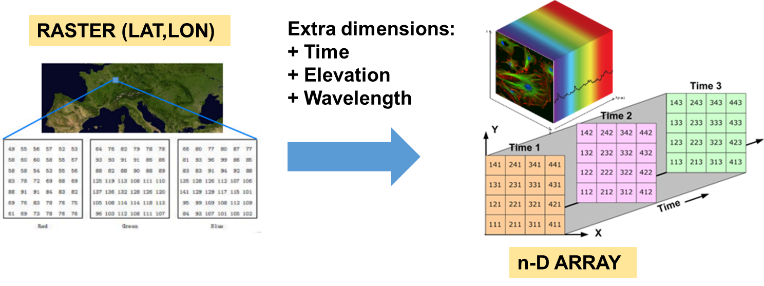 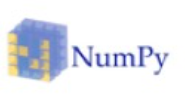 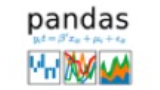 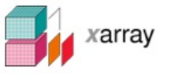 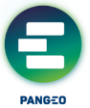 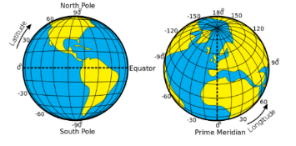 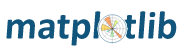 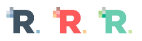 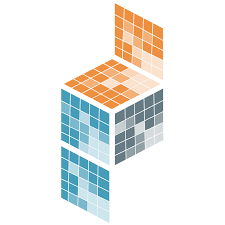 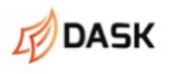 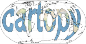 Data Storage and Format on Cloud
6
Multidimensional Array
Native Access (Serverless)
Extensible…
Benefits of Zarr Chunking
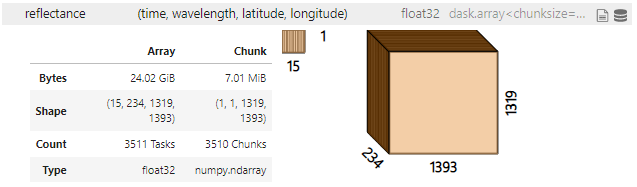 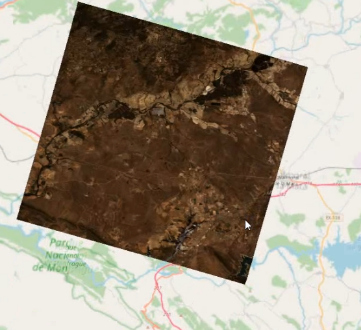 Fast on 
Spatial Dimension
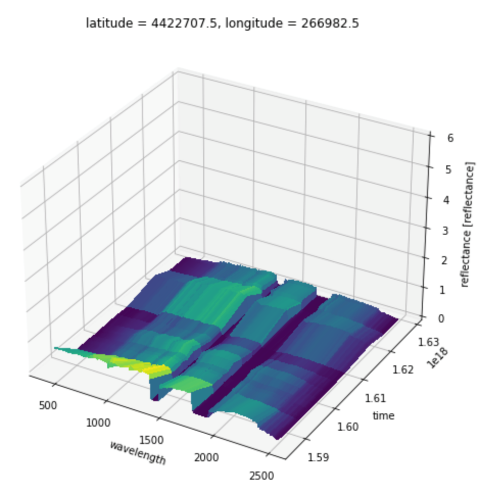 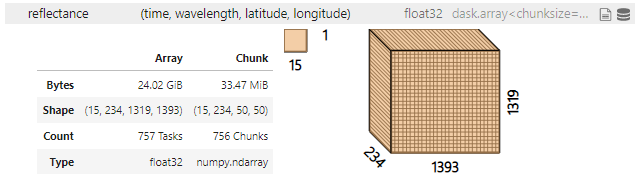 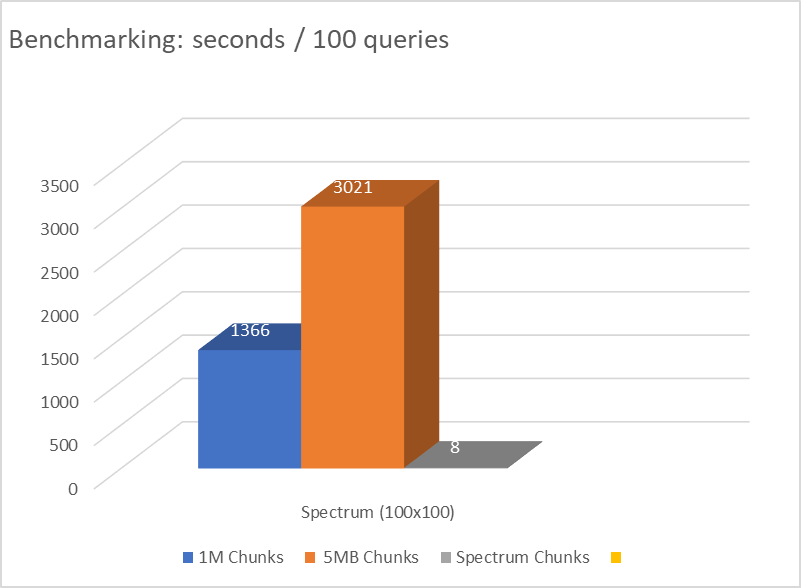 Fast on 
Spectrum & Time
Data Storage and Format on Cloud
7
Zarr Extension - GeoZarr
Dataset Definition (xArray)
Geospatial Semantics
 Climate and Forecast Conventions

Multiscales and Symbology
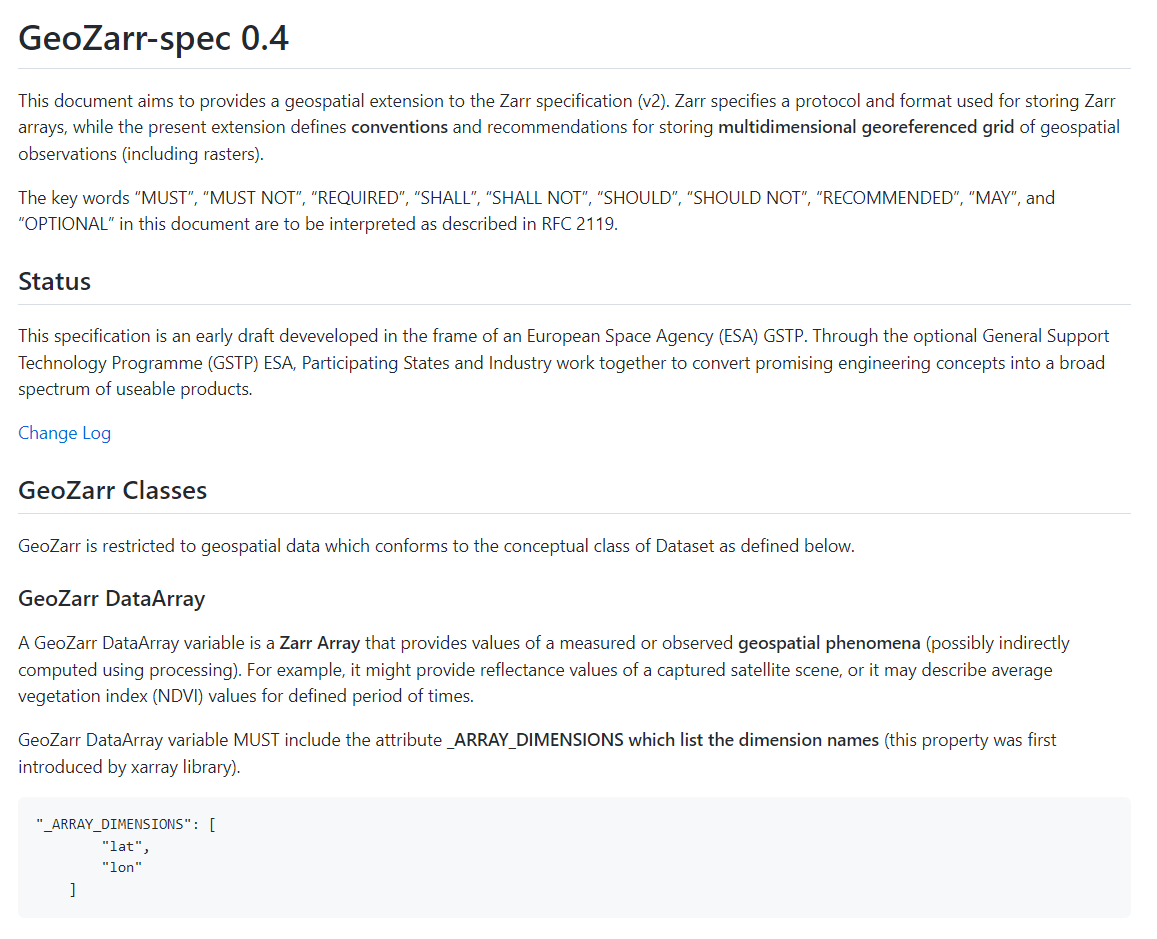 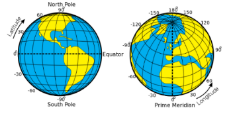 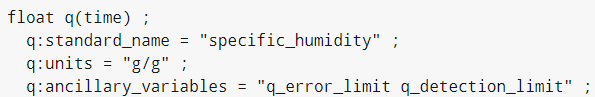 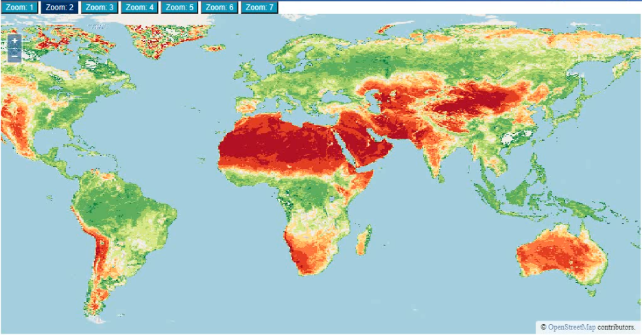 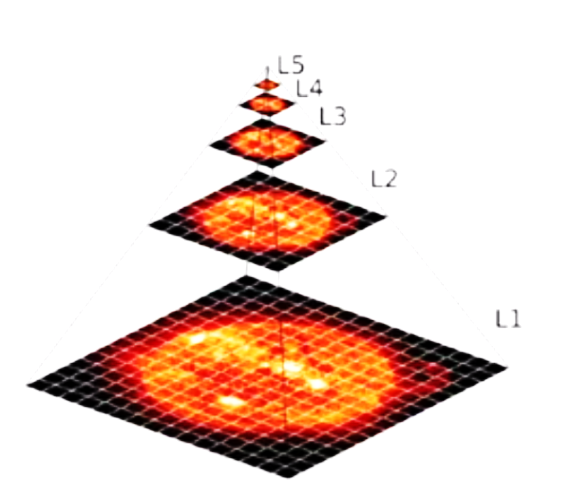 Data Storage and Format on Cloud
8
[Speaker Notes: Zarr specification includes no support for geospatial data.
We provided a set of recommendations. Its includes the adoption of CF conventions (from NetCDF) providing spatio temporal semantics, we also proposed constraints to facilitate the support by third parties, and we also adapted a multiscale draft to geospatial data.]
GeoZarr – Demonstration Store & Notebooks
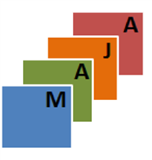 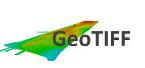 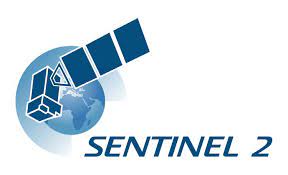 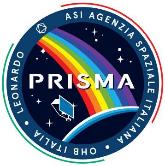 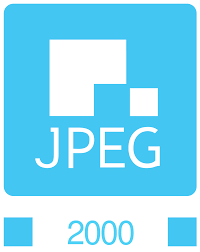 55 Scenes
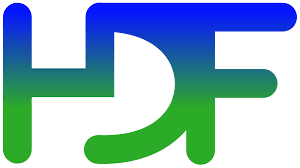 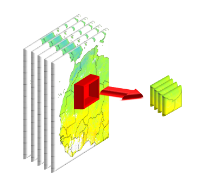 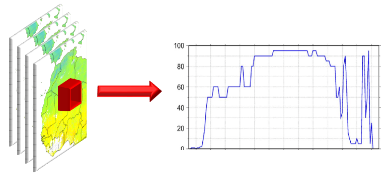 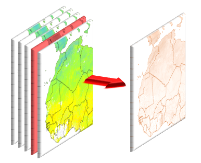 1500 scenes (L2A)
15 Scenes (L2D)
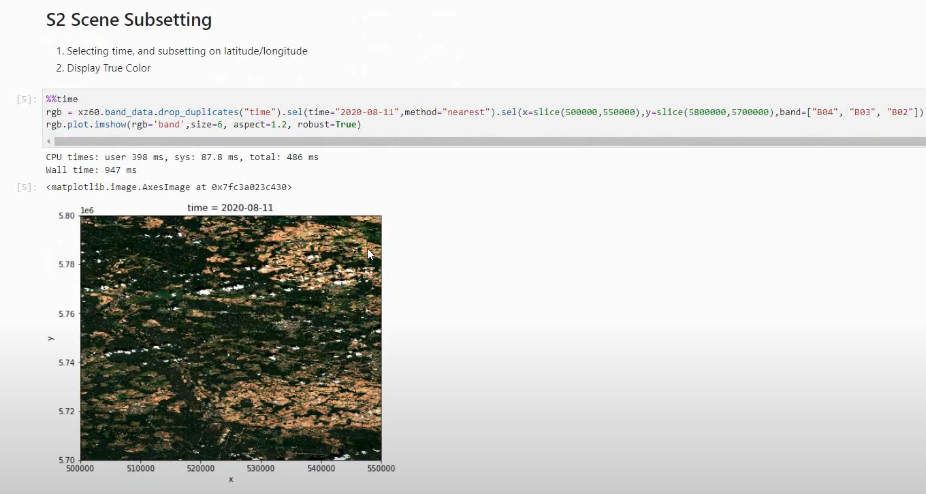 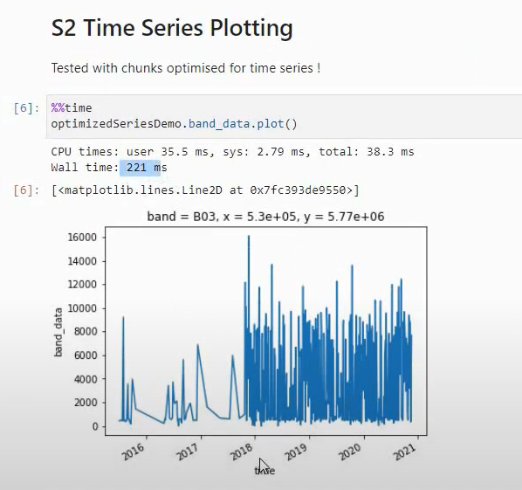 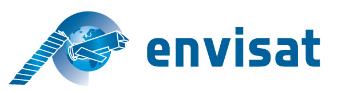 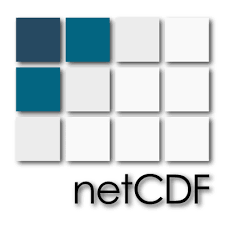 10 scenes
Data Storage and Format on Cloud
9
200ms !
GeoZarr - OpenLayers Extension Prototype
DIMENSION DISCOVERY & TRIMMING
Data Storage and Format on Cloud
10
RGB ARRAY SELECTION
GeoZarr - Multiscales & Symbology
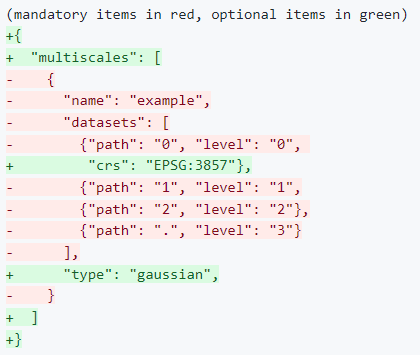 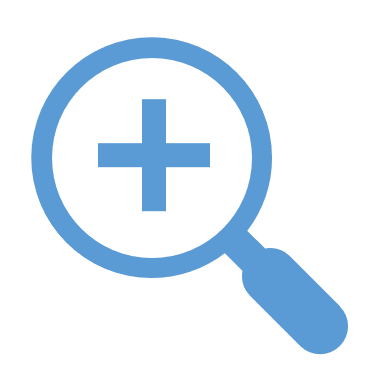 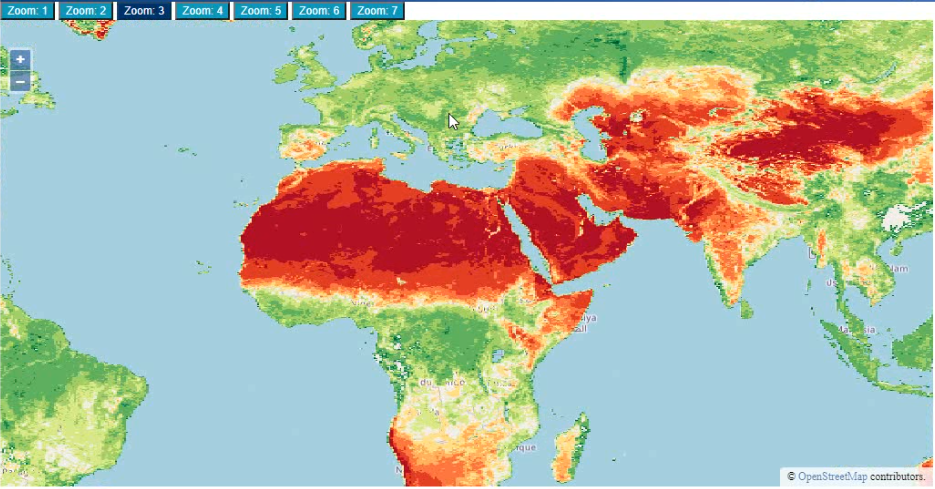 GeoZarr - Multiscales
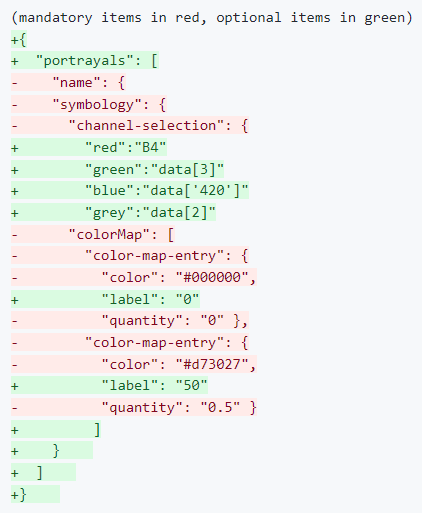 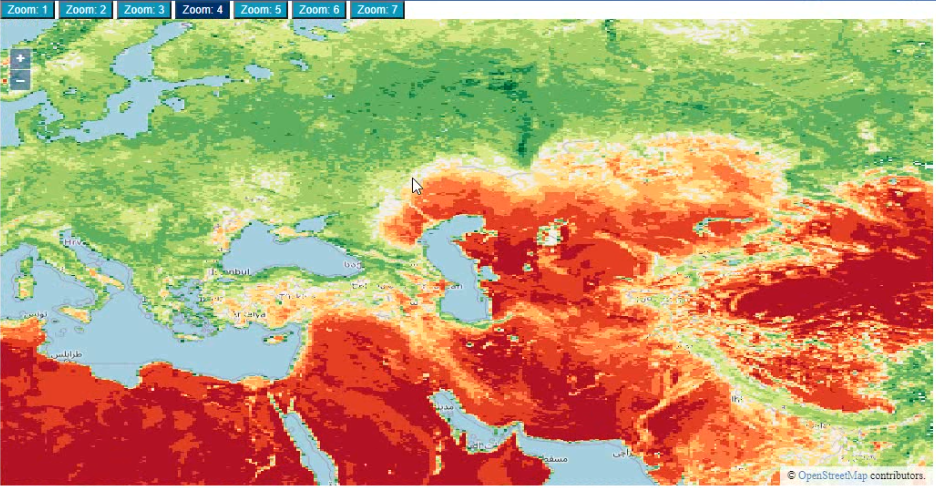 Data Storage and Format on Cloud
11
GeoZarr - Portrayals
GeoZarr – Advanced Application (ScanWorld)
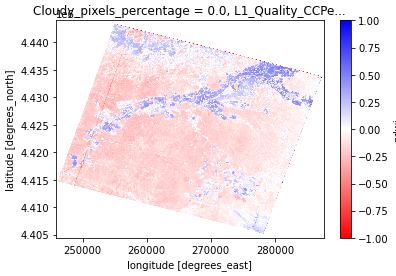 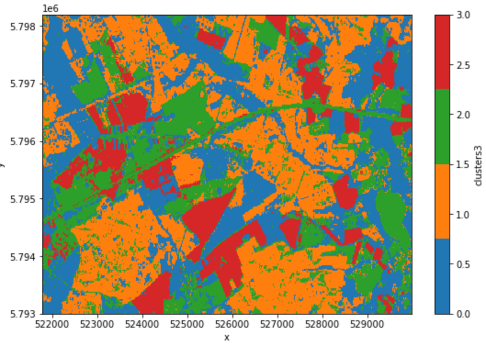 APP 2 (agriculture)Soil organic carbon monitoringSENTINEL-2
APP 1 (agriculture)Identification of Crop StatusPRISMA
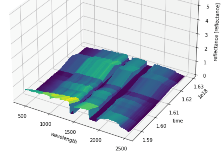 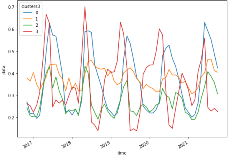 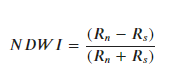 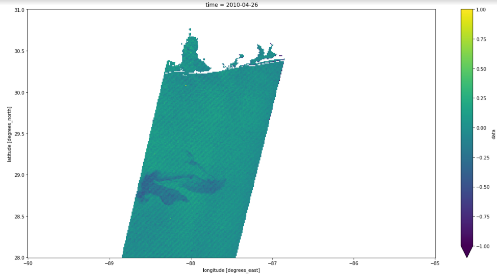 APP 4 (water)Oil spills monitoring
ENVISAT
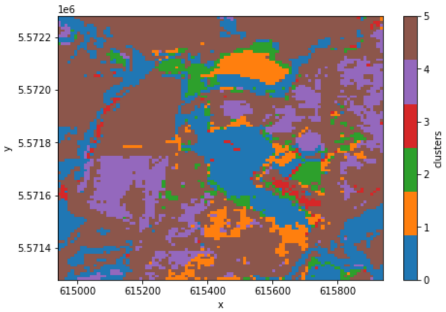 APP 3 (forestry)Identification of tree species using A.I.
Sentinel-2
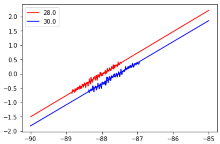 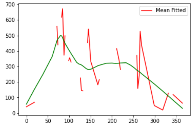 Data Storage and Format on Cloud
12
Catalogue & STAC Integration
Visual portrayal based on quicklook RGB attribute
 not required if GeoZarr portrayals available
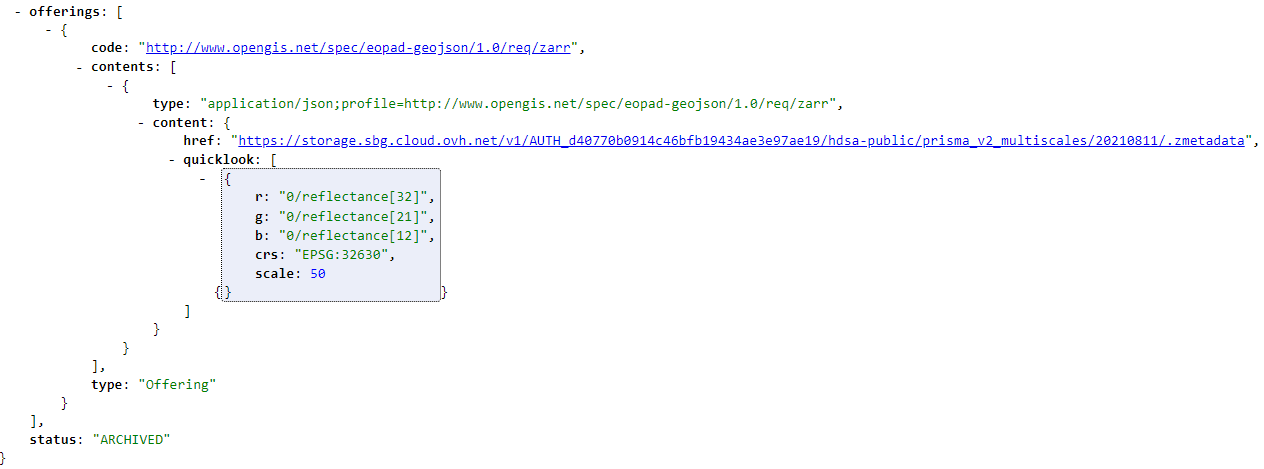 13
Data Storage and Format on Cloud
Catalogue & STAC Integration (2)
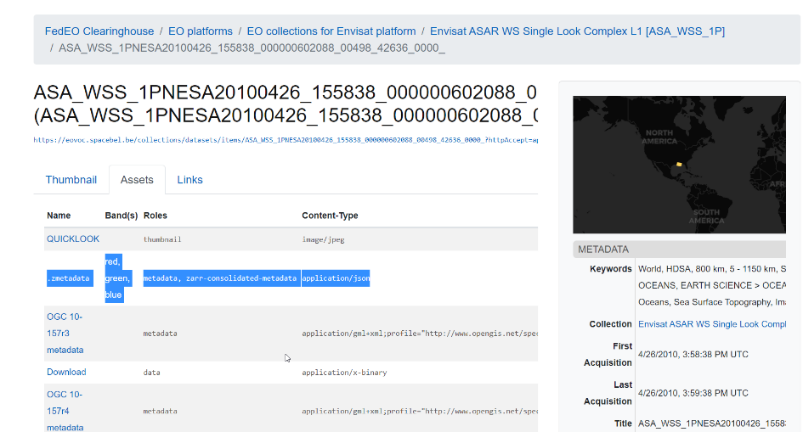 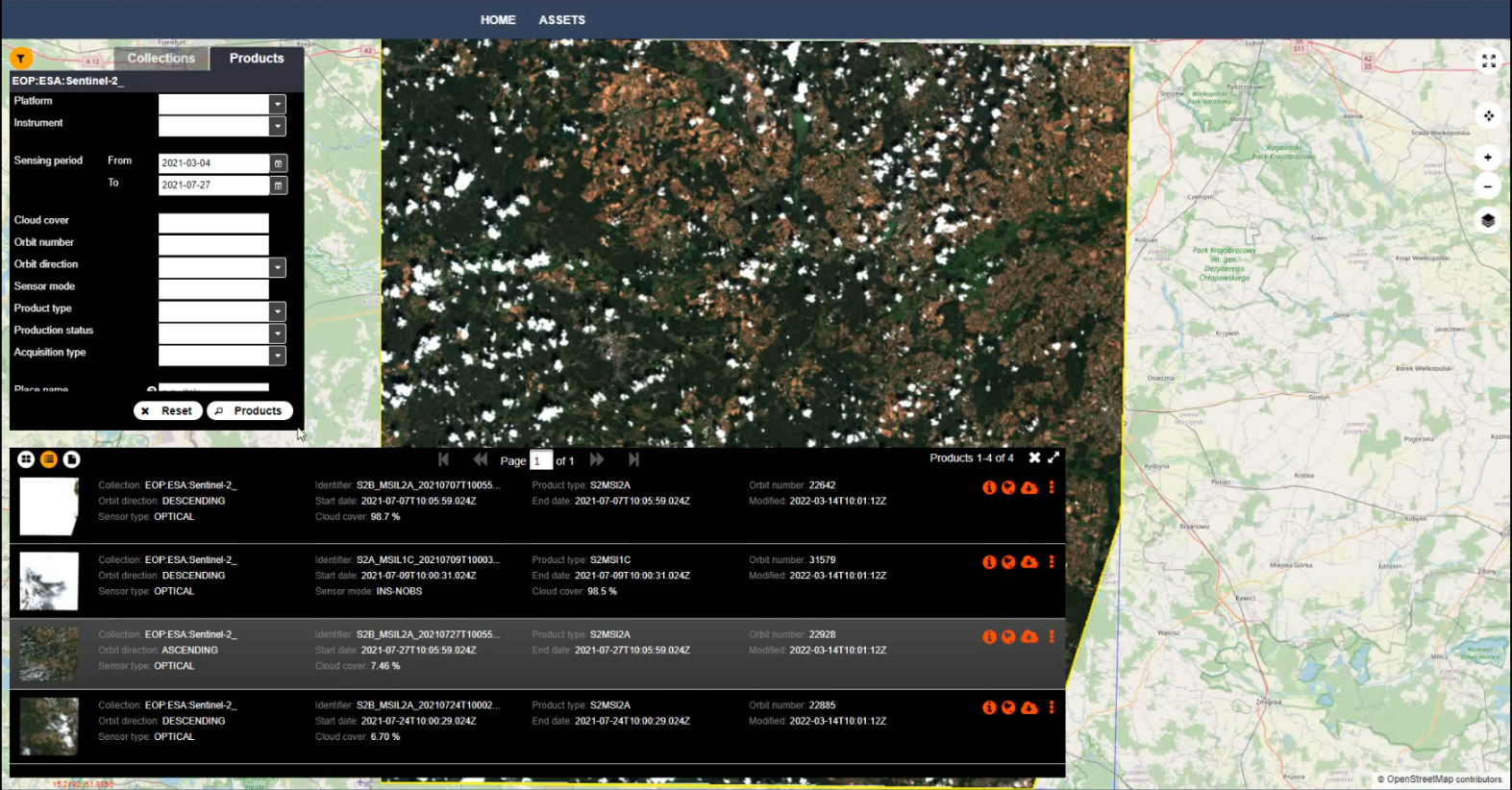 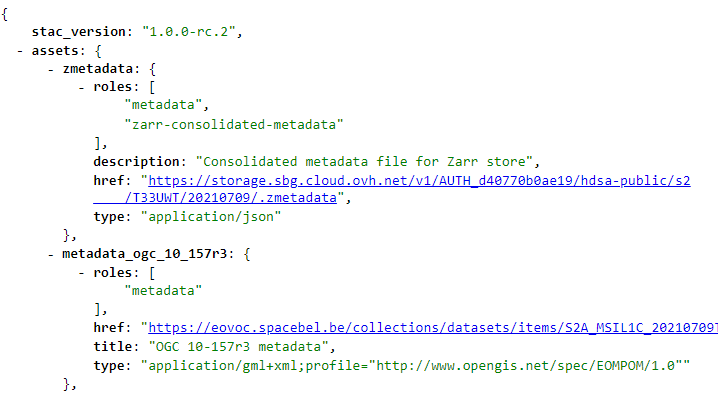 Zarr Display
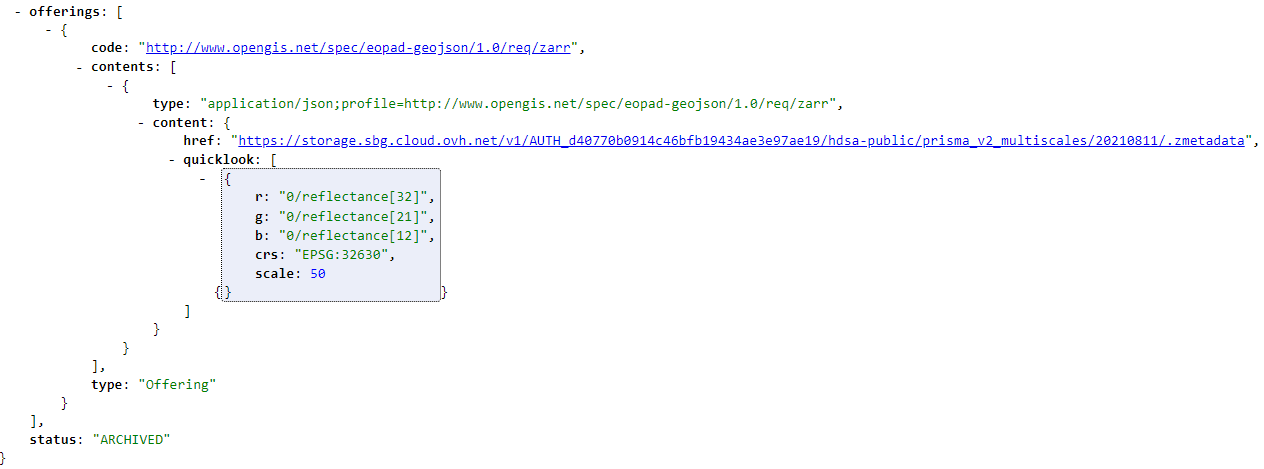 14
Data Storage and Format on Cloud
Zarr Quicklook
GeoZarr – Project Outcomes
Pixel-based Access  (serverless)
Visualisation (serverless)
Combine Multiple Variables
Spectral Analysis
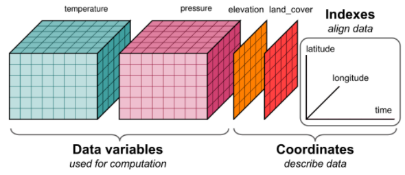 Time Series
Any Dimension Condensingor Resampling
Requires spatio/temporal resampling (e.g. GDAL/superimpose)
Superfast +
Optimised Chunking
Serverless & Library-Friendly
Cloud-Agnostic
Highly Scalable
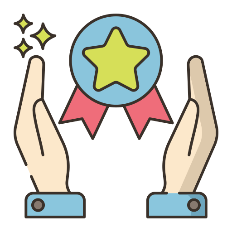 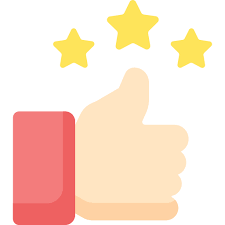 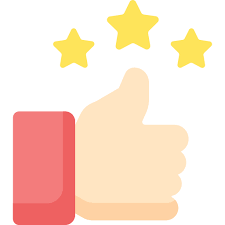 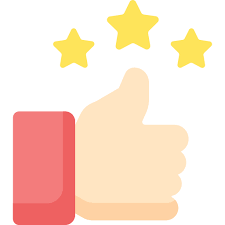 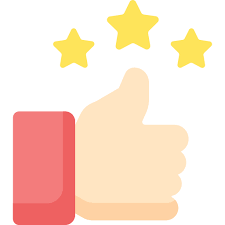 Data Storage and Format on Cloud
15
Questions ?
https://github.com/christophenoel/geozarr-spec
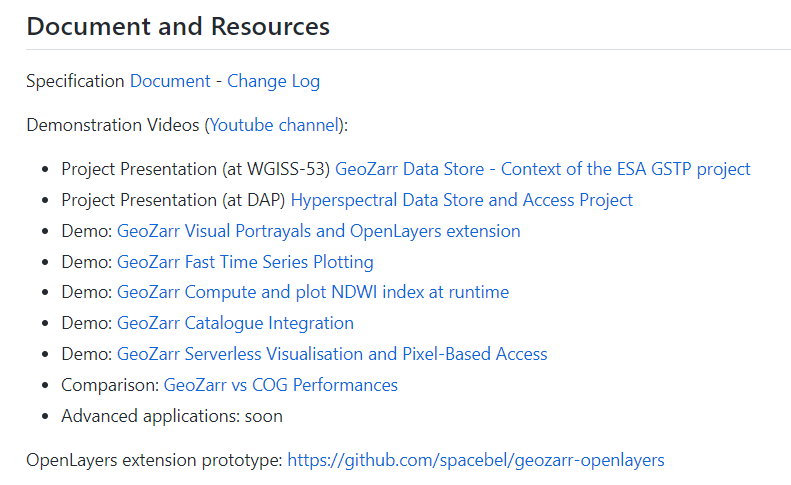 Data Storage and Format on Cloud
16